Zdeněk Uherek

zdenek.uherek@fsv.cuni.cz
Nations and Nationalism: An Advanced Courseon Politics and culture
Charles University, Faculty of Social Sciences Institute of Sociological Studies
U Kříže 8, 158 00 Prague 5 / iss.fsv.cuni.cz / iss@fsv.cuni.cz / +420 251 080 216
www.fsv.cuni.cz
1/1
Nations and identities: Bosnia and Herzegovina
Nation – definition, structure
Nation – Oxford dictionary
A large body of people united by common descent, history, culture, or language, inhabiting a particular state or territory.
Gellner:
Nationalism, the organization of human groups into large, centrally educated, culturally homogeneous units.
Nationalism is a theory of political legitimacy, which requires that ethnic boundaries should not cut across political ones … It follows that a territorial political unit can only become ethnically homogenous.
The roots of nationalism [are] in the distinctive structural requirements of industrial society … Universal literacy and a high level of numerical, technical and general sophistication are among its functional prerequisites.
This political unit is quite new; it developped in the course of modernization epoque, but the concept of „nation“ is elder and encompass many shapes of human sociability.
Eric Hobsbawm: Concept of nation in proto-nationalistic period
The concept of nation (nacio) has been utilized already in antiquity in the sense of free citizens
Nation (England 18. Cent.) people under the same rule dependent vassals
Komenský: gens seu natio: people living in common territory – patriots
In Czech context: a lot of people
Eric Hobsbawm
What preceded (modern) nationalism?
Folk proto-nationalism
Loyalty to the state
Appurtenance to religious groups
Two substantial types of nationalism in Europe
Civic nationalism (the state nationalism)

Ethno-cultural nationalism (ethnic nationalism, ethno nationalism)
Civic/territorial conceptions of the nation ‘regard it as a community of shared culture, common laws, and territorial citizenship’.
Usually a member of the nation is a citizen of a given state (state and the nation creates unity).
With civic nationalism residence and political participation in a public culture tend to determine citizenship and membership of the nation.
Civic nationalism usually emerges in strong (centralistic) state, in Europe it is frequently connected with enlightment, rationality, and universalistic philosophy. Typical example is France and typical thinker – inventor is Jean Jack Rousseau.
Ethnic conceptions of the nation ‘focus on the genealogy of its members, however fictive; on popular mobilization of “the folk”; on native history and customs; and on the vernacular culture’ (Smith 1993).

Therefore, ethno-nationalism involves the politicisation of ethnicity and usually territorial as well as political claims.

Ethno-cultural nationalism is historically connected with romanticism, philosophically with particularism, linguistical aproaches and with folklor sudies. Birthplace of this type of nationalism is Germany and its father – founder Johann Gotfied Herder.
Both nationalisms are frequent in western as well as eastern Europe.
Typical state nationalism is in France and England. 

Typical ethnic ones are in Scotland, Ireland, Poland, CR, Slovakia, Hungary etc. 

Both approaches generate different behaviour to minorities, foreigners and different integration policies.
Bosnia
Different model – it stems from the ethno-religious division of labour not only in the middle-ages but up to 19 Century.

The division of labour was visible in the space.
In many spaces all over the world exist numerous transition types that include different distinguishing criteria.
It is possible in spaces where the concept of nation did not acquire firm 19th Century criteria of the modern political unit.
Bosnian Muslims:
Enclave – multiethnicity or spatial segregation.

1429 Ocupied by Ottoman Empire
From 1461 used as an important urban centre

Muslim merchants, craftsmen
Catholic – Ragusan merchants
Franciscans
Serb herdsmen, people that earn their living in mountains
From 16thCentury Jews from Andalusia
1683 battle in Vienna
1697 – Prince Eugene of Savoy burned down the city
Rebuilding of the city
1878 occupation of Austro-Hungary
New quarters for Christians – almost catholics
1918 new residences of Serbs but the city, centre of Drinska Banoviva, not very important in the new Yugoslavia; it was under the influence of Serbs
1941 – 1945 a part of Croatian state – Muslims alies of Croats against Serbs and Jews
1945 – 1991 a capital of Socialist Federal Republic of Bosnia
1970s - 1980s masive industrialization and development
1984 – winter Olympic games
1945 – 1990
Bosniaks absorbed to a new political game under the communist umbrela
Members of the supranation, Yugoslavians but without clearly defined national identity
While they are predominantly Muslims they succeeded in 1968 push the Communist party and the government recognize Muslims as a Yugoslavian nationality. 
Prior to this, the great majority of Bosnian Muslims had declared either Ethnically Undecided Muslim or – to a lesser extent – Undecided Yugoslav in censuses pertaining to Yugoslavia as the other available options were Serb-Muslim and Croat - Muslim.
Why Muslims and not Bosniaks? Bosniak seem pejorative denomination of backward people.
Politics of national equality during the communist régime partially dissoluted spatial segregation in several new parts of the city.

Change of power relations – about 65 % of inhabitants of Bosnia were created by the new nationality.
Mixed parts of the city were purified during the war – but not rigidly (mixed marryages, military service etc.)

Important service played phones.
This new spatial re-organization continued after the war.
Situation in Sarajevo copied the state of affairs in BiH in general
Before 1991 and than in 19thCentury
Description in terms of
Multi-ethnic enclaves or ethnic plurality.

And where is the nation?
Nacia is used in more general term, used in many ways.
Discourses of trans-ethnic narod in postwar Bosnia and Herzegovina. Azra Hromadžić, Nationalities Papers, 2013, Vol. 41, No. 2, 259–275.

Nostalgic notion of the nacia:
Let me tell you how it is . . . it is like you had one big house, where you moved around freely. In that house you had your own room, but you spent much time in the living room, visiting with other people. Or you [would] go and see them in their own rooms, which always stayed unlocked. You loved that house . . . now, there is no living room . . . the space where it used to be is destroyed and neglected, covered in shit and dirt. No one goes there anymore. And people . . . they do not leave their rooms, which are locked at all times.. . . But we all remember how once we had a house.
Hromadžić – criticism of the ethnic division in the Bosnian state into more or less homogenious units.
Census 1991: 25 national categories
Census 2007 four categories Serbs, Croats, Bosnians, Others
What can I say when someone asks me who I am? I cannot say that I am Ostali since it sounds like I am Bulgarian, Eskimo, or something . . . hmm . . . like I am not from here, like I am some foreigner, k’o da sam zalut’o [as if I lost my way].. . . As you know, my dad is Muslim and my mom is Croat. I grew up in Croatia and I know more about Christmas than about Ramadan, because my dad did not care about it [Islam], to teach me and my sister. When people ask me who I am, I cannot say that I am Musliman [male for Muslim] because I know less about Islam than about other religions. But what else can I say.. . . If that fucking Bosnian nation existed, it would be so much easier.
As a result of this multidimensionality, narod emerged as a popular icon in academic literature focusing on the former Yugoslavia. Regardless of its popularity, it escapes an easy definition, since it connotes multiple, conflicting, and context-dependent meanings at once. For example, narod does not make the distinction between people and nation (Woodward 1995, 30).
Associated with the Narodno-oslobodilačka borba (People’s Liberation Movement) during WWII. As a consequence of this understanding and promotion of narod as a collectivity of all Yugoslavs, during the early years of the Yugoslav regime there was support for the creation of a unified Yugoslav nation (Ramet 1992, 51).
The meanings of narod are even more numerous and complicated:

Ethnically: Yugoslav Serbs, Yugoslav Croats – but Croats from Bosnia is not the same as roats from Croatia and Serbs as well.

Zora Haru: on the opozite stressed common language and mentality of all of people from Bosnia and Herzegovina as a one nation
Respondent from the text
With them [Croat teachers at the school] I can talk about a lamp, how nice it is, or about cosmetics, and stuff like that . . . but about politics and the war you cannot talk to them, because our opinions differ. Narod je napaćen i zasićen od politike. Narodu treba da malo prodiše. [Ordinary people are exhausted and saturated with politics. Narod needs a little bit of a breathing room.] And that [not to talk politics] is OK for now, because we all want to be civilizirani [civilized].
For example, numerous informants told me that people in BiH have one zajednički mentalitet or “common mentality.”
A lot of respondents emphasized shared blood at the expense of more recent ethno-religious transformations, which were glossed over, minimized, and trivialized.

Informants: before the war all spoke the same language. During the war it was artificially split.
Will to depoliticize a citizen´s life.
Author: Who is doing injustice to narod?
Filip: Politicians, the people who are in power now. They are just looking for where they can steal something, and they only want to start fights among narod, and then to reconcile narod again, as if nothing happened.

Wille the nation is, by theoreticians, a political vehicle – people would like to depoliticize a nation – in other words – return back to times, when a nation meant something different.
“Narod cannot be the politicians . . . well, narod are all normal people in this Bosnia and Herzegovina of ours.” When I asked her what “normal” meant in this context, Gordana, Marijana’s co-worker, interrupted: “Normal narod is the middle classwhich does not exist [any more]!”

Nation is natural unit but people can be excluded from it. 
Ladislav Holy – the little Czech and the Great Czech Nation – nation is more than a coupple of people a moral apeal.
Is it a civic or ethnocultural nationalism? 
Civic connected with land and law...
Ethnic conceptions of the nation ‘focus on the genealogy of its members, however fictive; on popular mobilization of “the folk”; on native history and customs; and on the vernacular culture’ (Smith 1993).

Therefore, ethno-nationalism involves the politicisation of ethnicity and usually territorial as well as political claims.

Ethno-cultural nationalism is historically connected with romanticism, philosophically with particularism, linguistical aproaches and with folklor sudies. Birthplace of this type of nationalism is Germany and its father – founder Johann Gotfied Herder.
By my oppinion it is ethnocultural nationalism. But it creates different ethno-cultural units. 

Could it be common in BiH.
In proclamative level might be. In practical level barely might be among Bosniaks.

Other sides – different groups are also ours – but uncultivated.
There are a lot of mecanisms tha cannost be shared.
Henig, D. 2012. ‘Knocking on my neighbour’s door’: On metamorphoses of sociality in rural Bosnia. Critique of Anthropology 32(1): 3–-19 Specific tipes of solidarity developer for the local cinditions.Komšiluk
Changing situation:
War differ people. They frequently did not peak about themselves as about people from Bosnia. 

Account about the war:

J.D.: „The humatitarian help was distributed by particular humanitarian organizations to their own people.
Heprayed despite he was an atheist.
Nationalism of many layers:
Nationalism that did not passt a proces of codification
Nationalism that is not connected with industrialization
Nationalism that did not function in everyday life – Muslim chef of Catolic subordinates
What was the war for these people?
Some other example?
Indonesian nationalism, 
Concept developer at the first half of 20thCentury for surmounting ethnicities of people in particular archipelagos. 



American nationalism (on the other hand, american one believe to democracy, secondary institutions, constitution.
Example from Bosnia: politicians are enemies.
On the other hand, poets and writers are the strong ideals that is worth to follow:
Radovan Karadžić – poet
Franjo Tuđman – literary scientist
Alija Izetbegović – architect

People, who were able to express themselves creatively
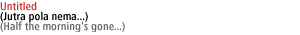 Untitted; Jutra pola nema; Half mortning´s gone
Half the morning's gone.Coming down the hills A strong and strapping wolf Bit half the morning off And in his heart it went Up to the hills, to the wilds.Every thing wept afterwards.Up there in the hills, in the wilds With wolves round a fire there is fun The morn feeds itself to the flames Not letting it die down.